LIO-dag 2013
Leerstijlen en brein
	

		Edward van Balen 
		8 maart 2013
Respect
Als je respect hebt voor de verschillende kwaliteiten van leerlingen moet je zo flexibel worden dat je ook de leraar van elke leerling kan zijn.
Intelligentie
Gardner: 

	Intelligentie is de bekwaamheid om te leren, om problemen op te lossen.
Jan Vermunt
De introductie van onderwijsvormen proberen actief, betekenisgericht, toepassingsgericht, zelfstandig en samenwerkend leren van leerlingen te bevorderen. 
Veronderstelling:  de kennis die op die manier wordt verworven beklijft beter, wordt beter begrepen en is bruikbaarder in contexten waarin ze moet worden toegepast. 
Veronderstelling:  dergelijke manieren van leren bereiden beter voor op een leven waarin mensen nooit uitgeleerd mogen raken.
Leerstijlen Kolb
Concreet of abstract

Actief of passief
Leerstijlen Kolb
Leerstijlen Fleming, Dunn
Visueel

Auditief

Kinestetisch
Leerstijlen Pask
Serialistisch:  Stap voor stap

Holistisch:  Globaal
Taxonomie
Inzien van een begrip
naam
omschrijving (definitie)
positieve en negatieve voorbeelden
criteria
Inzien van een relatie
oorzaak en gevolg     

 reden
Inzien van een structuur
welke relaties horen bij elkaar?

hoe zijn relaties met elkaar verbonden?
Toepassen
kunnen werken met begrippen, verbanden, structuren

in een bekende situatie of 
in een onbekende situatie
Problemen 2
Abstract denken
Aandacht
Werkgeheugen
Voorkennis
Analogieën
Classificeren
Plaatjes
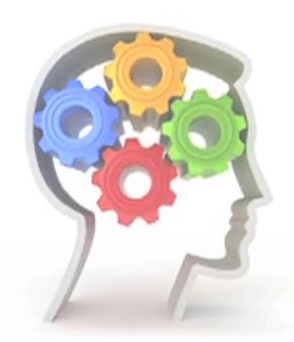 Wat is dat?
Basisvormen
Basisobjecten
Specifieke objecten
Wat zijn dit?
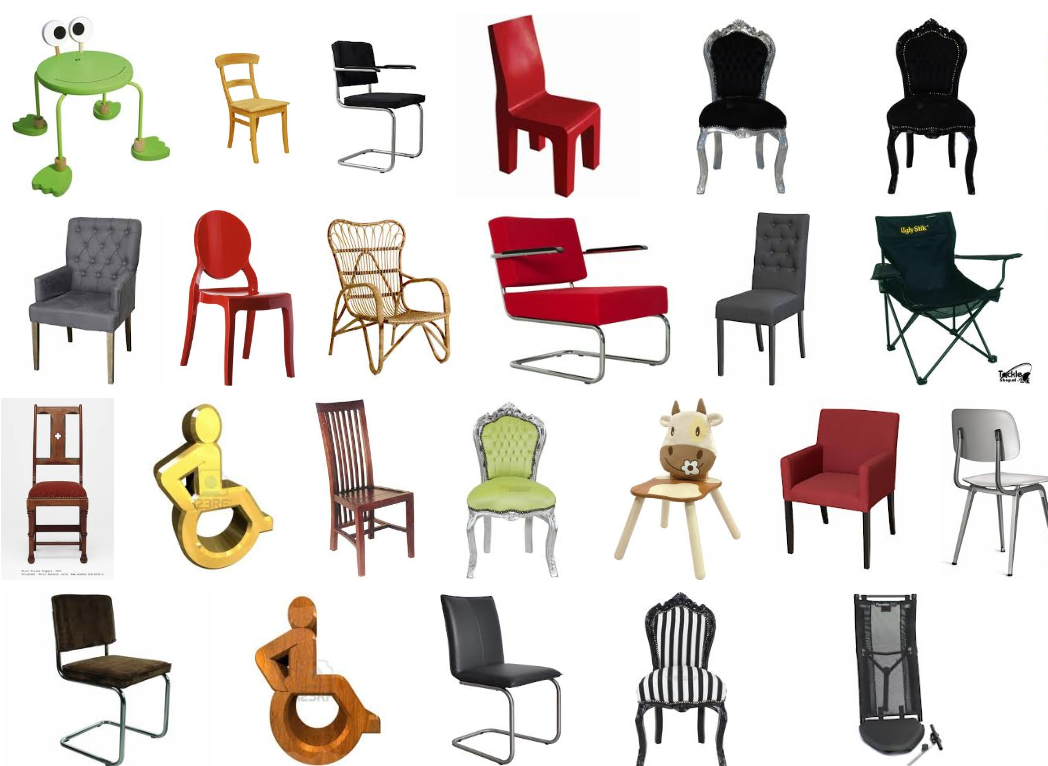 Wat zijn dit?
Wat is dit?
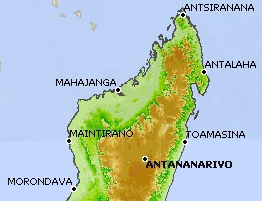 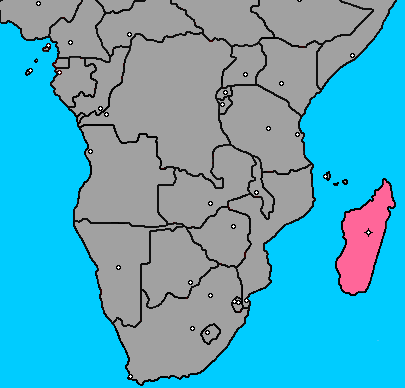 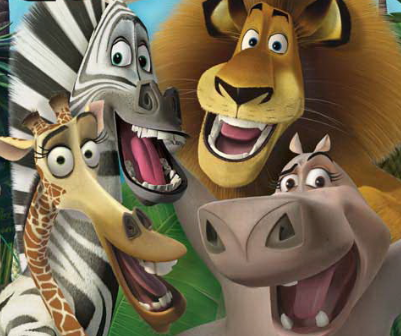 Ik zie ik zie wat jij niet ziet!
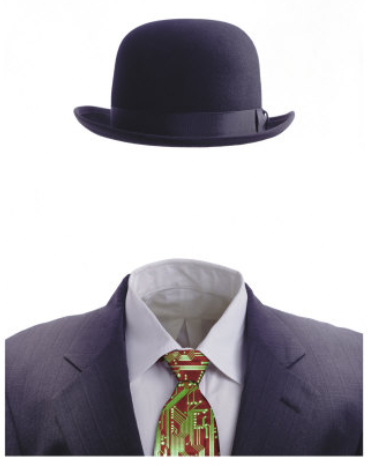 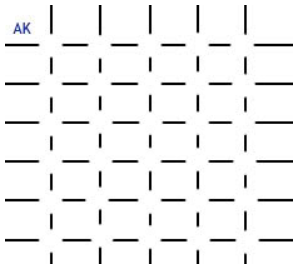 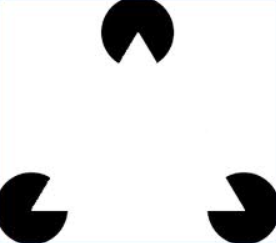 Waarom? Daarom?
Een relatie inzien en toepassen

oorzaak en gevolg 
reden

Omdat en waarom betreffen de reden
Doordat en waardoor betreffen de oorzaak
Top 10 aanpakken
Vergelijkingen en analogieën
Aantekeningen en samenvatten
Oefenen
Huiswerk en praktijk
Grafische methoden
Samenwerkend leren
Doel en feedback
Wat als
Voorkennis activeren
Ankerbegrippen